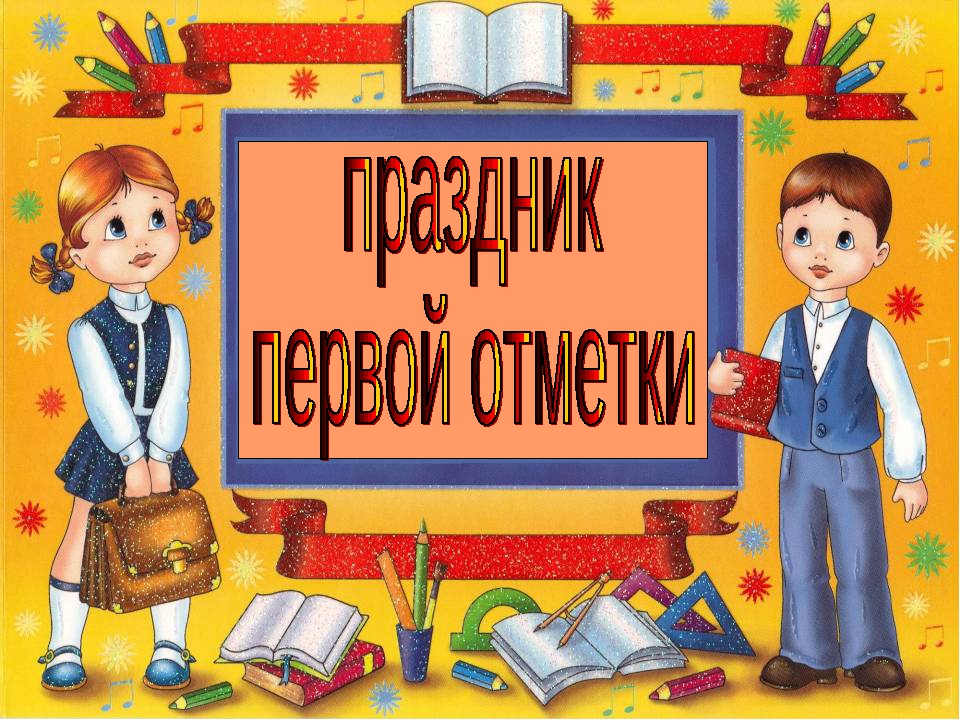 Учитель начальных классов МБОУ «СОШ №2 г. Суворова»
Серёгина Ольга Ивановна
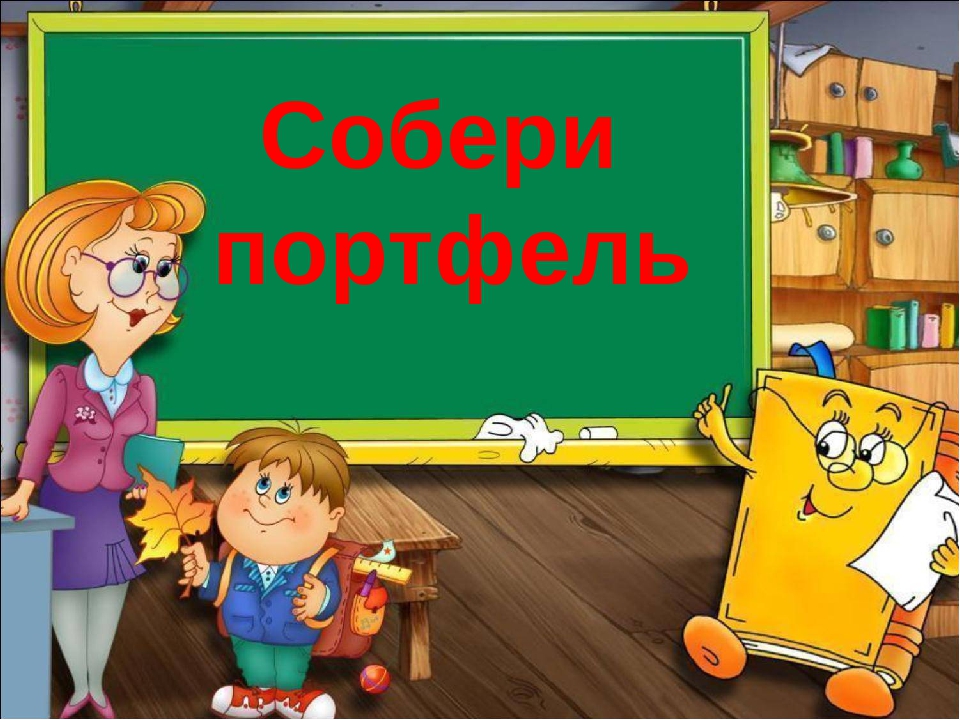 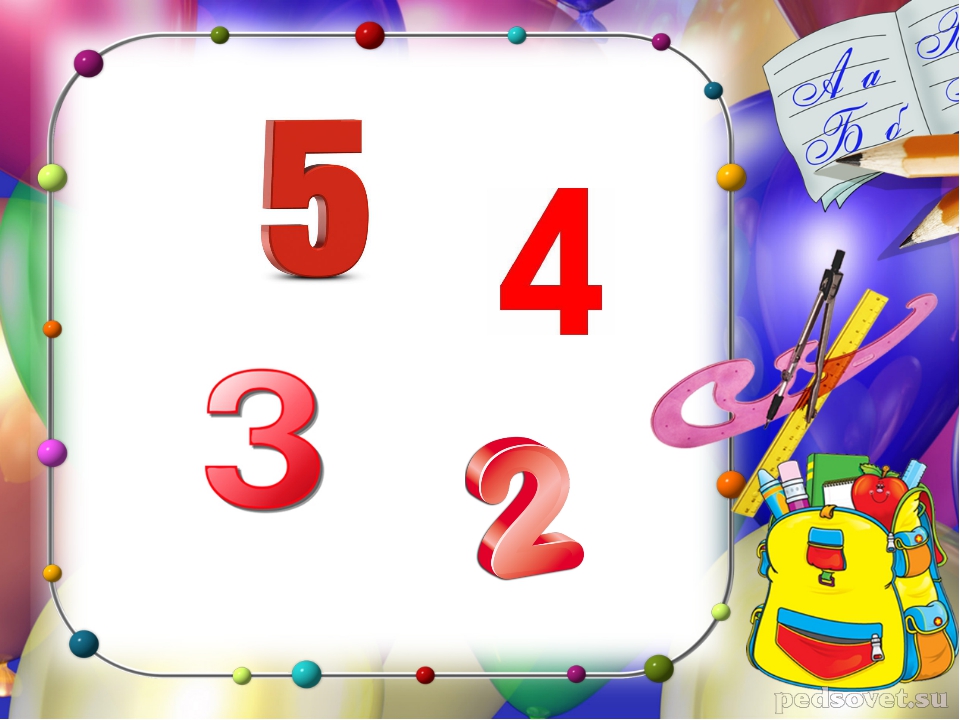 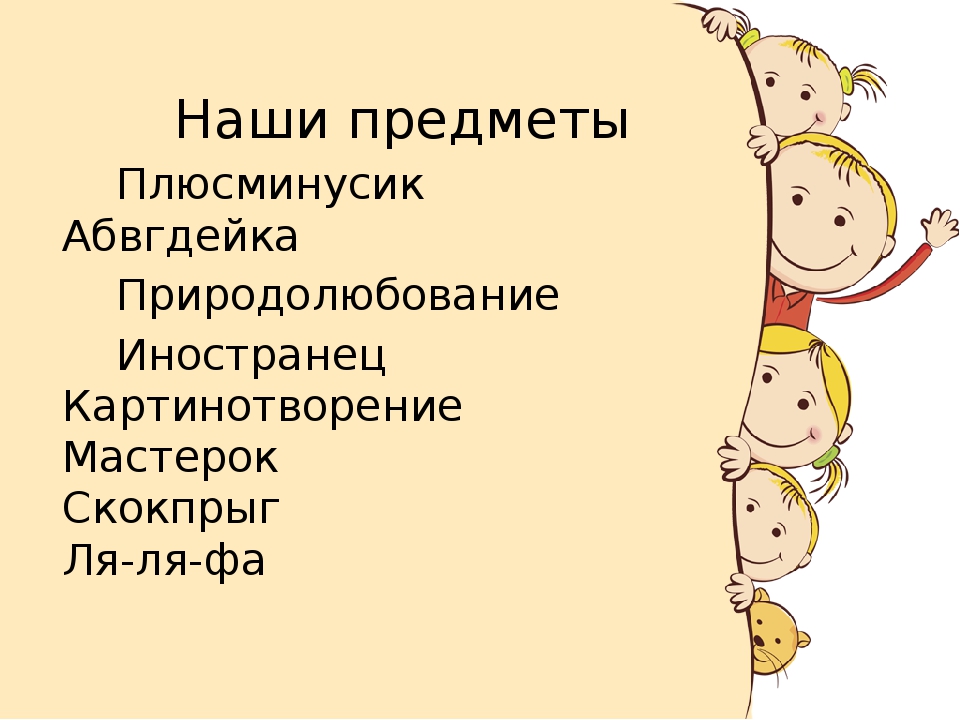 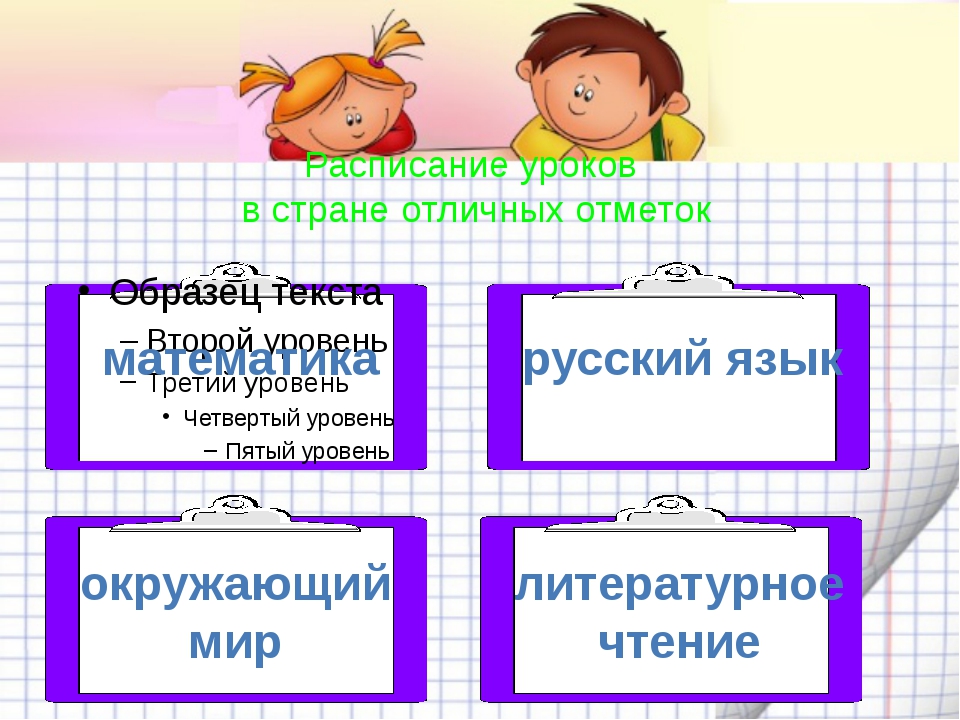 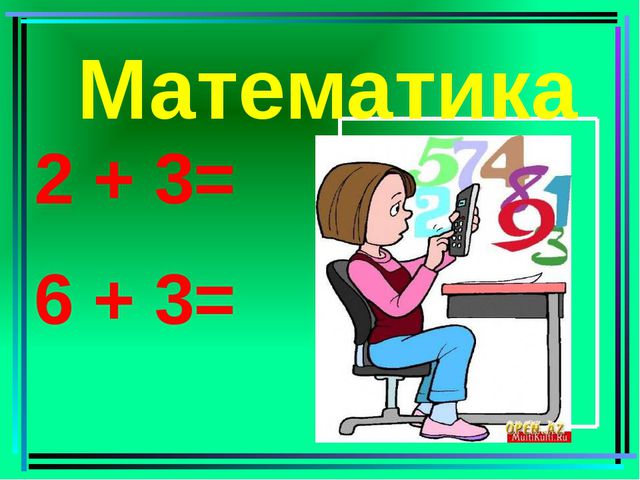 Задачи
Проверь себя
1 вариант
1) 78
2)знак больше
3)59
4)68,69,70,71
5) 48,50
6) 39
7)60+9
8)55
2 вариант
1)32
2)знак больше
3)79
4)78,79,80,81
5)68,70,
6)51
7) 20+6
8)38
Проверь себя
Ясный           как            
            Мрачный       как  
     
            Хитрый          как          
            Слепой          как        
             Трусливый    как
день
    туча
    
     лиса
     крот
     заяц
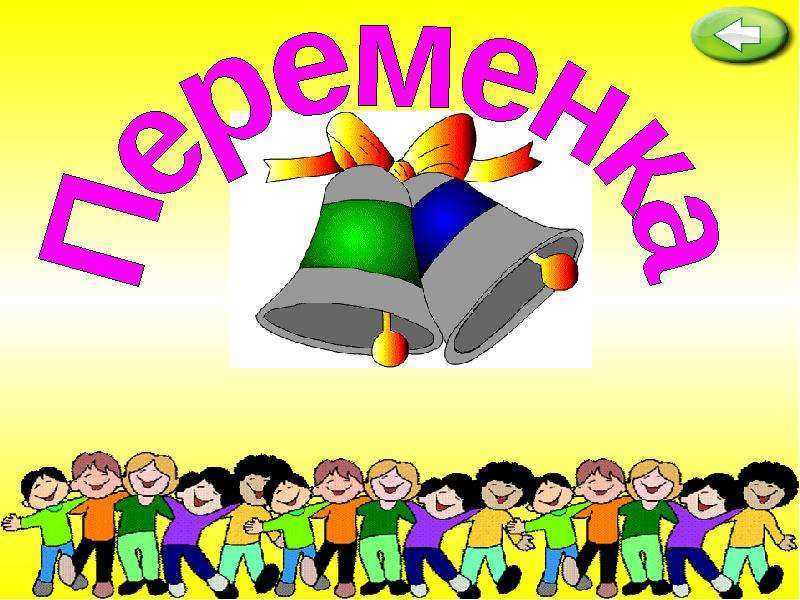 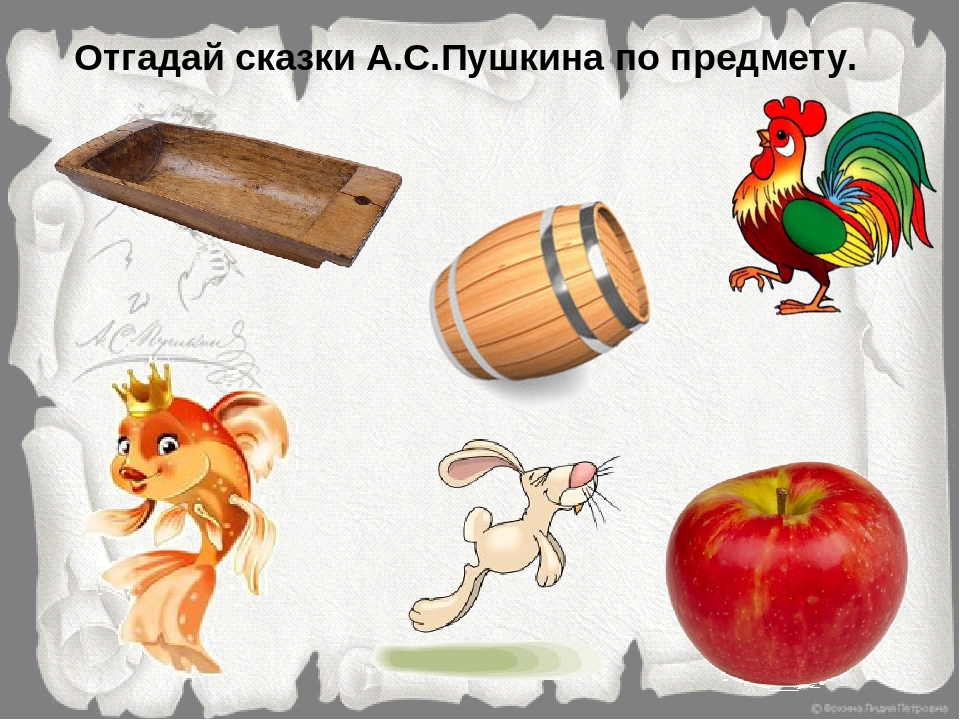 Соедини сказочный предмет и его героя
Сказочный предмет
Сказочный герой
Ступа
Стрела
Игла
Монетка
Зеркальце
Мыло
Туфелька
Баба Яга
Лягушка
Кощей Бессмертный
Муха-Цокотуха
Царевна
Мойдодыр
Золушка
Проверь себя
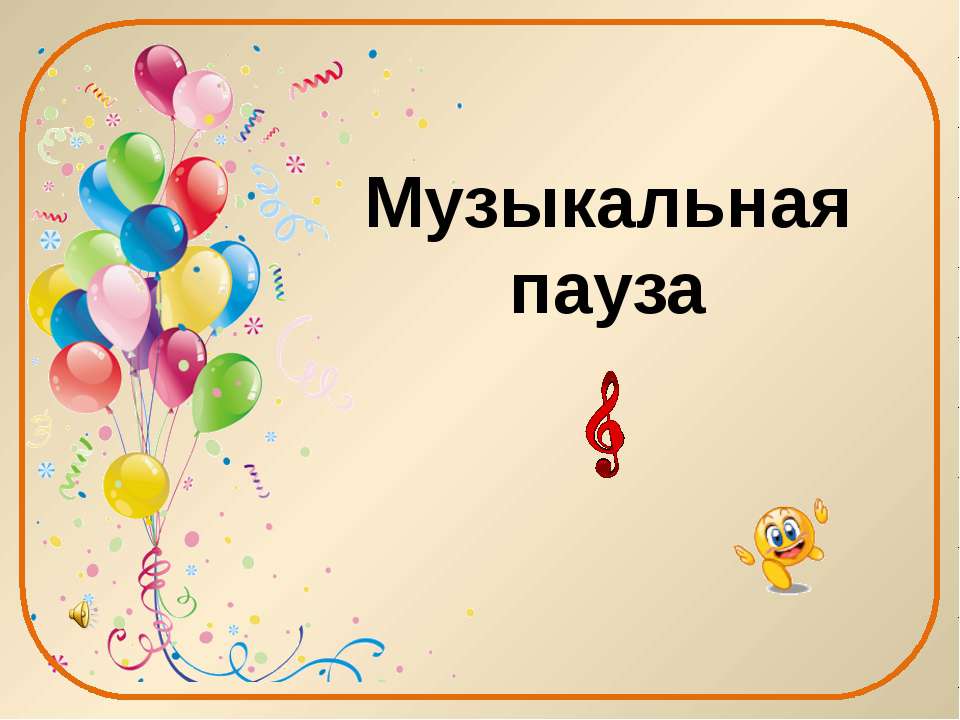 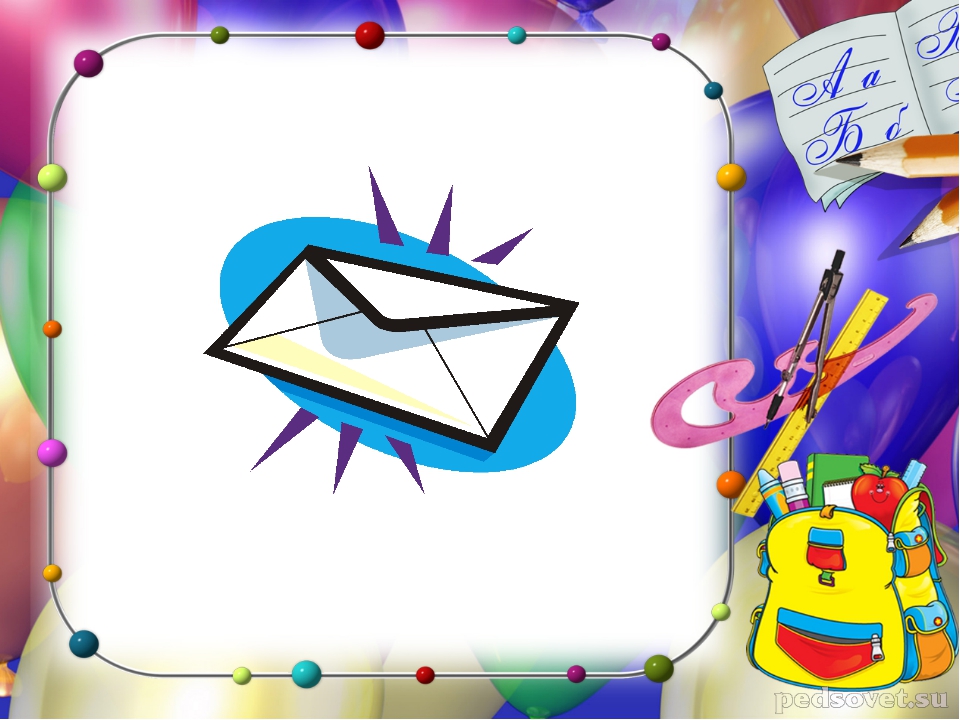 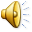 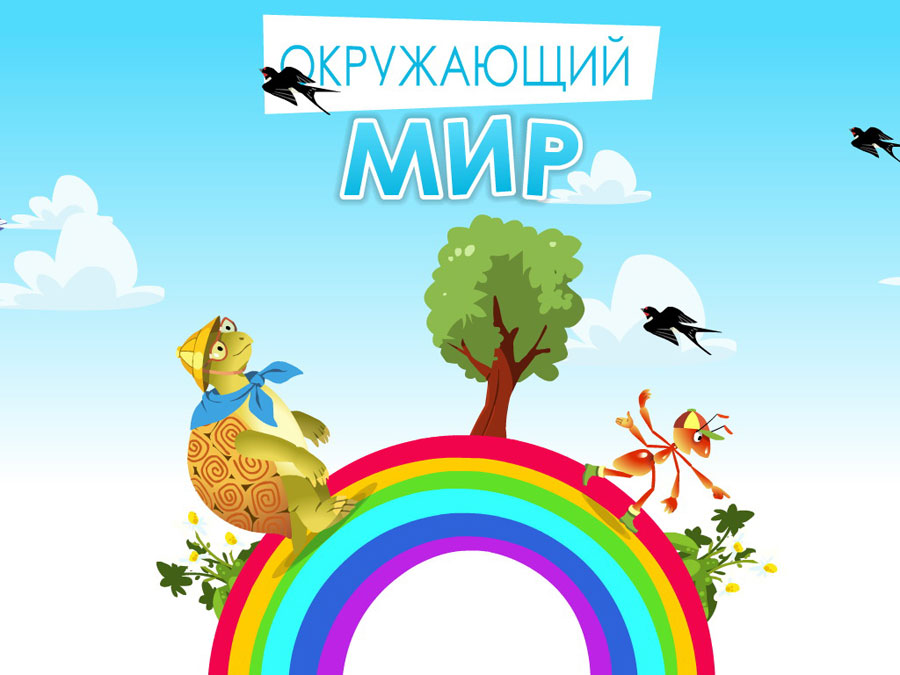 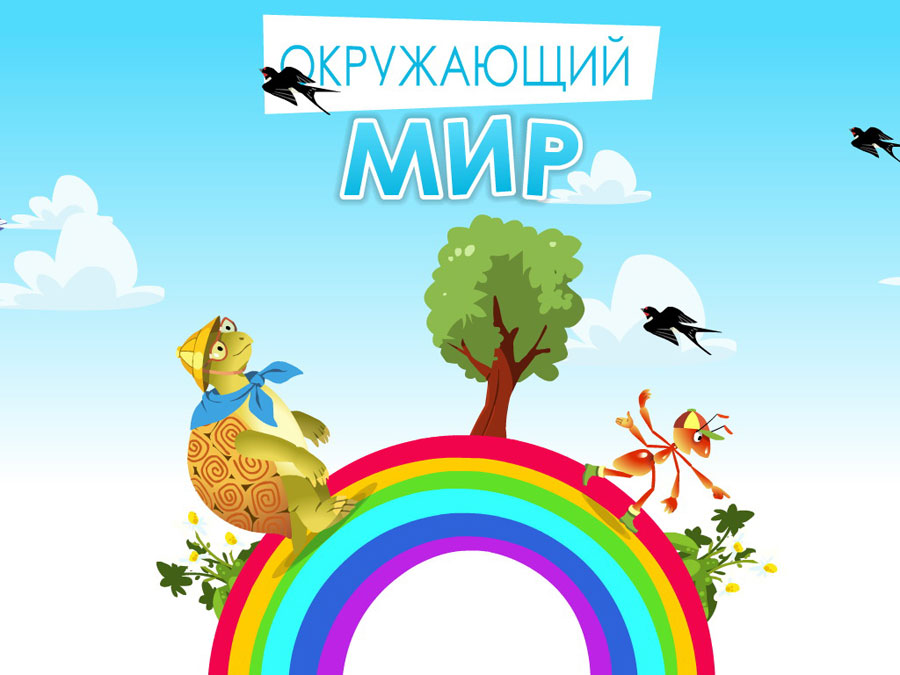 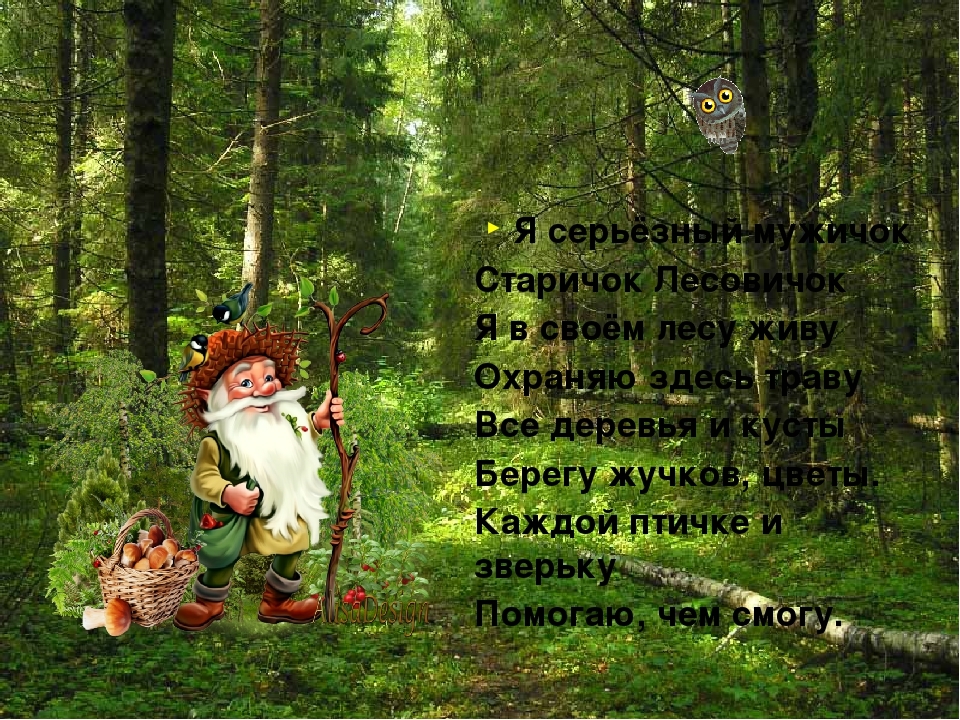 Задания Старичка-Лесовичка
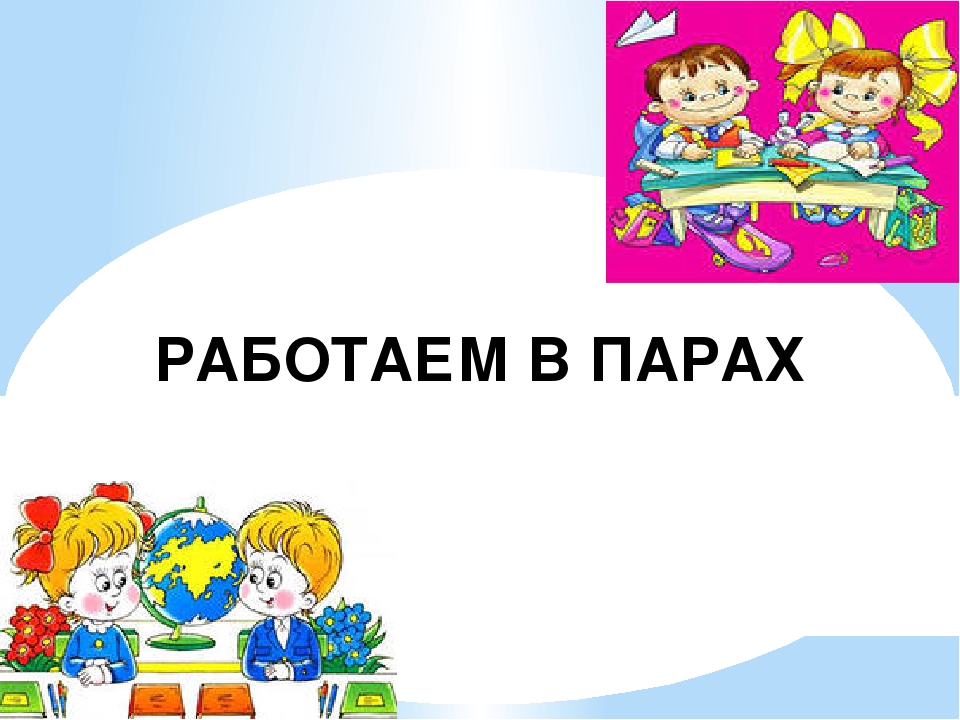 Какие бывают  растения
Какие бывают животные
А
В
В
Б
Г
В
Проверь себя
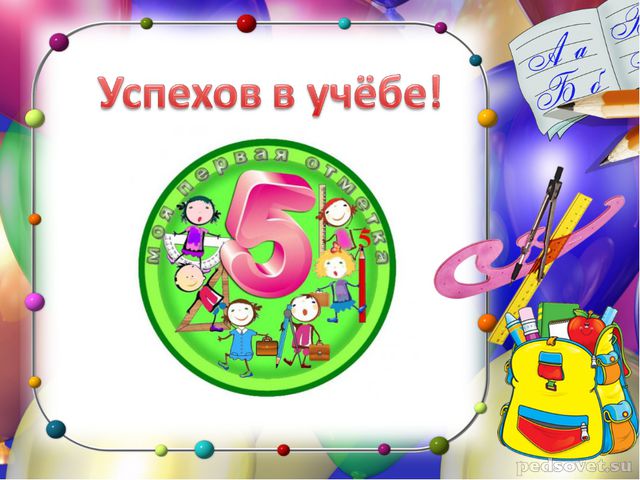 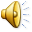 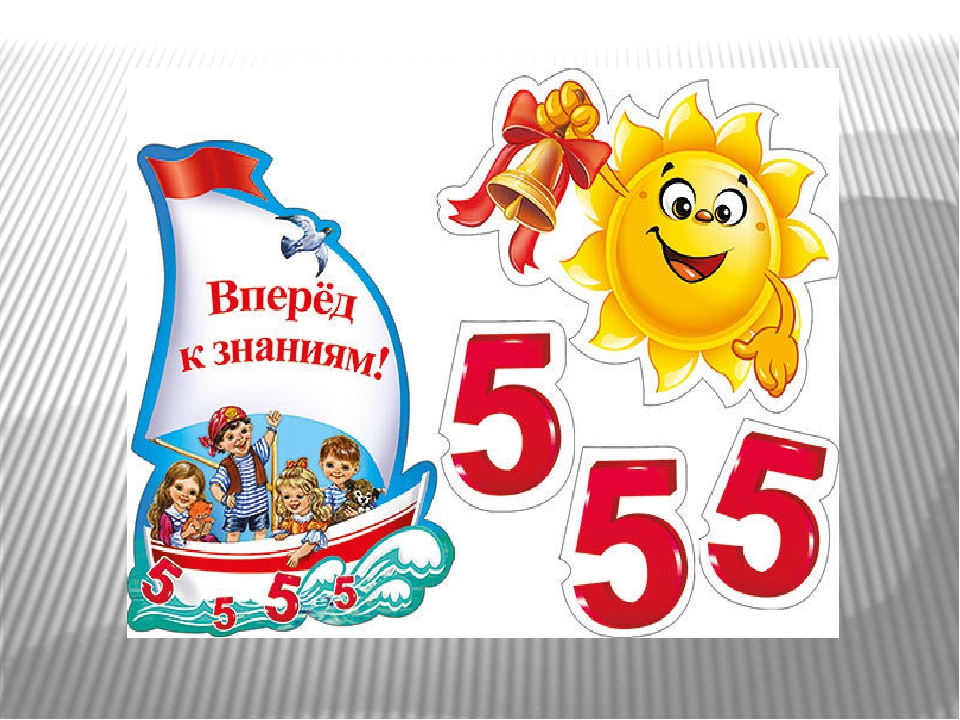 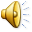